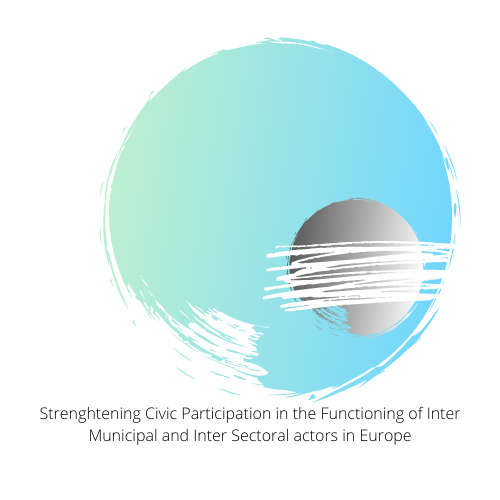 INCOOP 
Kick off Meeting & Presentation of the Situation of 
Existing Inter-municipal and Inter-sectoral Actors in Europe.
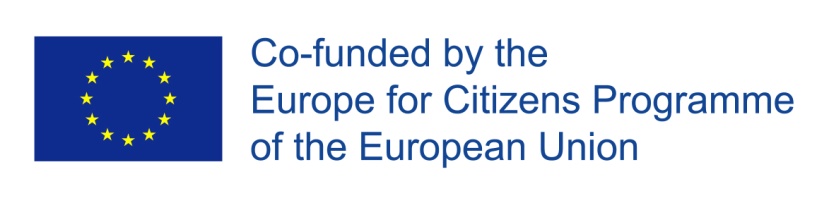 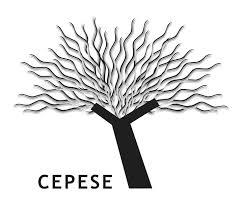 CEPESE:Research Centre for the study of Population, Economy and Society
CEPESE is a Public Utility Institution dedicated to scientific research, with an interuniversity vocation, founded by the University of Porto and the António de Almeida Foundation in 1990. 

It has been operating since 1996 as a Research Unit, under the regulation of the Portuguese Foundation for Science and Technology, gathering over one hundred PhD researchers.
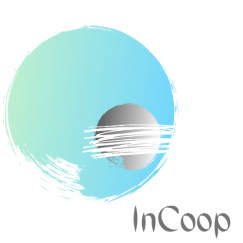 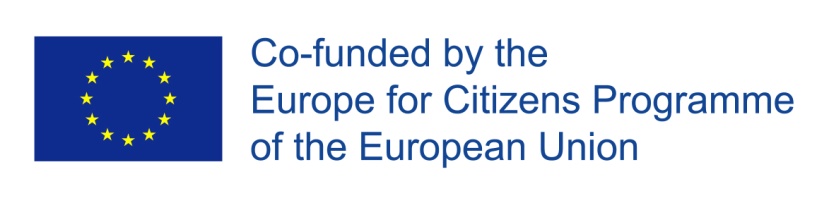 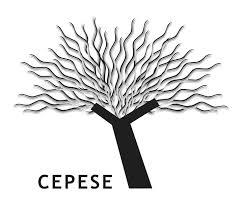 CEPESE Mission:Research Centre for the study of Population, Economy and Society
To develop research in the field of Humanities and Social Sciences and promote the publication and dissemination of results in books, articles in peer-reviewed journals and digital platforms;

To promote and disseminate scientific culture across the Portuguese society, through actions aimed at different publics and projects with a strong social usefulness, contributing to the development of society in general;

To strengthen the presence of Portuguese science and culture in the world, by establishing relations with the international scientific community;

To train and support young researchers, especially those who are engaged in the preparation of doctoral theses.
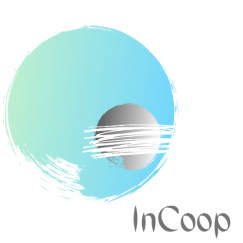 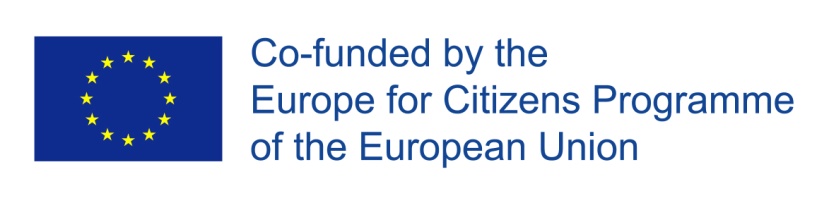 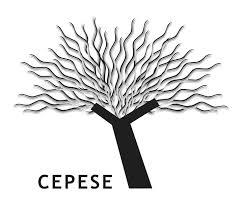 CEPESE Activities:Research Centre for the study of Population, Economy and Society
CEPESE has developed several national and international projects aimed at the participation of the population, of which we highlight the following:

PIMENED (Project of Innovation, Mentoring, Entrepreneurship and Business Models) – was a program for the production, creation and transfer of knowledge through studies, seminars, conferences and publications in the media and digital publishing sector
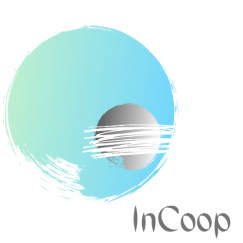 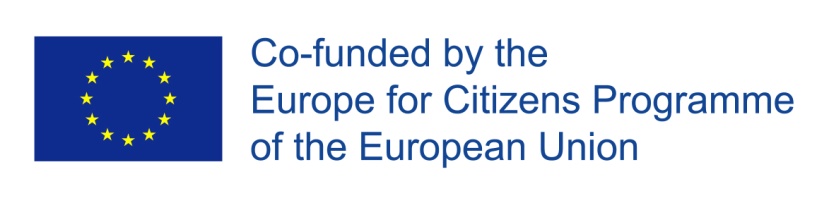 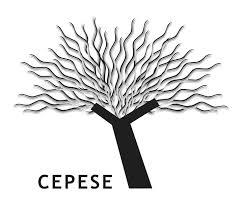 CEPESE Activities:Research Centre for the study of Population, Economy and Society
You2TellEU – was an initiative that aimed to preserve and transmit the memories of immigrants from Eastern Europe. In collaboration with Associazione Nazionale Comuni Italiani Toscana (ANCI), based in Italy, and the British St Vincent's Family Project (SVFP).

iParticipate – it aims to improve and support the integration process of third-country nationals by promoting their participation in the democratic process at the local level and by stimulating their active citizenship.
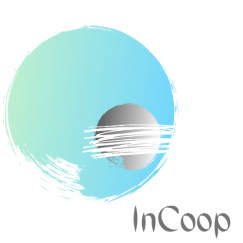 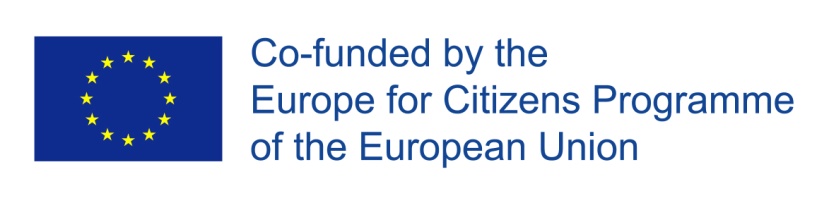 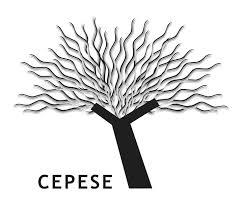 CEPESE Activities:Research Centre for the study of Population, Economy and Society
ITRACOTUR (Initiative for the Transfer of the Knowledge on Tourism) – this project aims to the creation, sharing and transferring the knowledge – namely researches, seminaries, conferences and publications – thus fostering the cooperation between the academia, the industry and other players and stakeholders of the Tourism sector, including its aspect of promotion, communication and digital marketing.
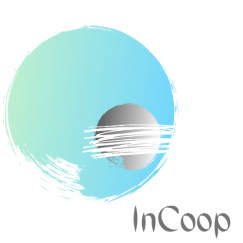 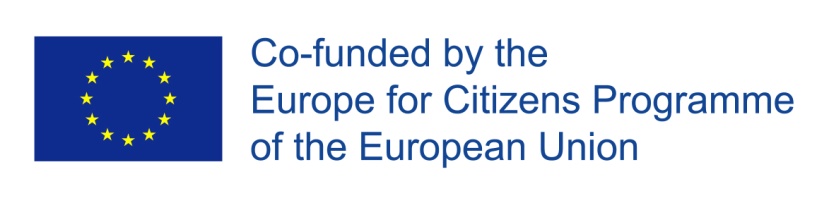 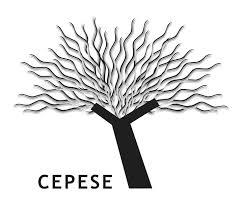 CEPESE Activities:Research Centre for the study of Population, Economy and Society
In the InCoop project, we will make:
Studies (Questionnaires, Interviews and Final Report)
Publications
Conference
General support to other partners
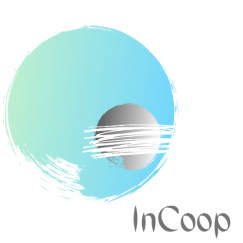 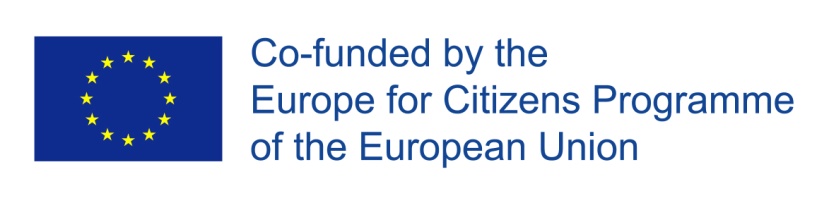 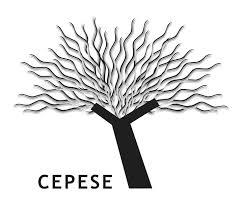 CEPESE Interests/Expectations :Research Centre for the study of Population, Economy and Society
Contribute to the promotion and dissemination of knowledge on ways to enhance civic participation and social inclusion through municipal organizations.

Organize initiatives (conferences, seminars, workshops) and create products (books, papers and other content) relevant to transfer knowledge to the community.
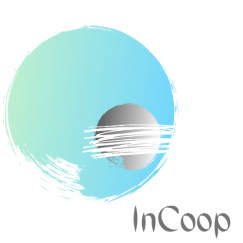 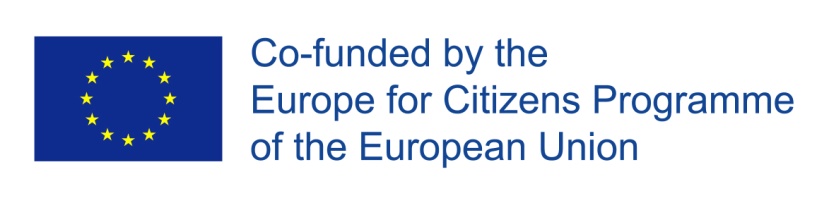 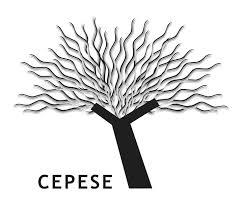 CEPESE Interests/Expectations :Research Centre for the study of Population, Economy and Society
Reinforce participation and collaboration in this network/project and eventually collaborate together in other future European projects.

Based on former projects, we have special knowledge in the following themes: 
	- the role of the media in society; 
	- the media and civic participation; 
	- migratory flows and (i)migrants; 
- creative industries and clusters; 
- tourism and regional development
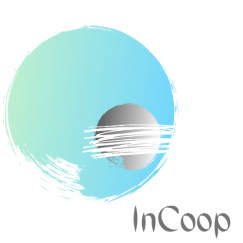 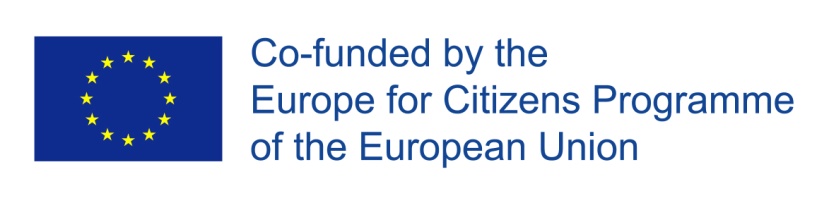 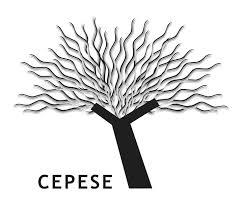 Conclusion:
We are very motivated to participate in this project and next week we’ll start some preliminary research to make a first essay to structure the survey and guide the interviews.

We are sure that we will jointly carry out a good project and meet general and specific objectives.
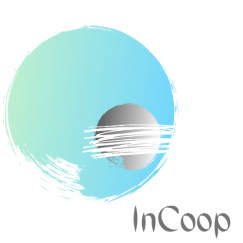 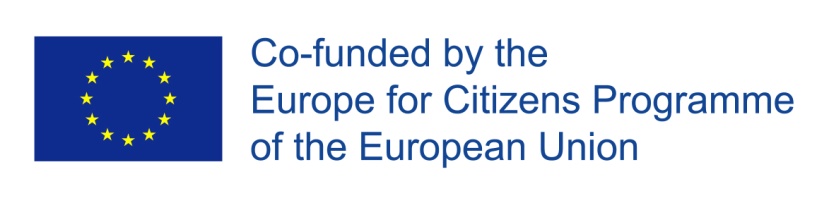